Packet Radio
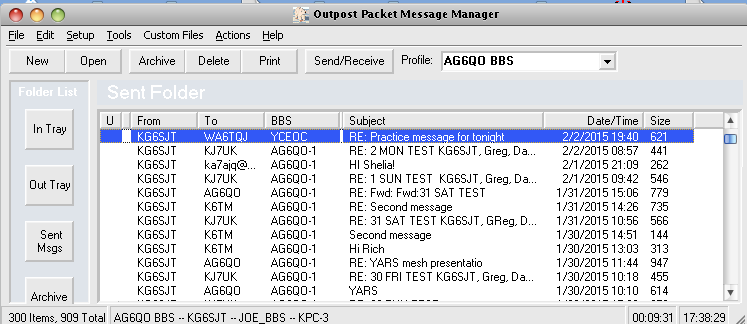 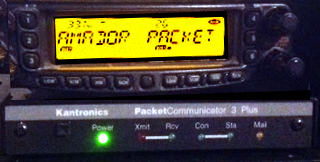 Greg Kruckewitt, ARRL Sacramento Valley District 3 EC
1
Topics
Introduction
What is Packet Radio?
Why use Packet Radio?
Building a Packet Station
Software for Sending Packet Messages
Demo
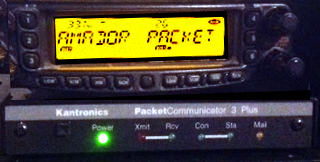 2
What is Packet Radio?
Amateur Packet Radio is one of many digital modes that Hams can use to build wireless computer networks
Packet establishes a “private connection” between two stations while sharing a frequency with other stations  
Packet can use Bulletin Board Systems (BBSs) for dropping off and retrieving messages between users
You can take advantage of packet nodes to connect to distant stations
3
How Packet Radio Works
Packet Radio uses the AX.25 protocol
Sends packets (an envelope + payload)


Envelope contains the header at the beginning and a checksum at end
Header contains addressing information (to, from)
Checksum determines if packet is error-free
Payload contains the data to be sent
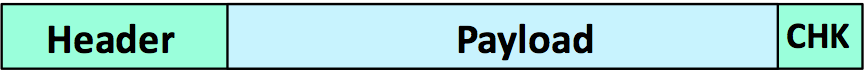 4
Packet – Making Connections…
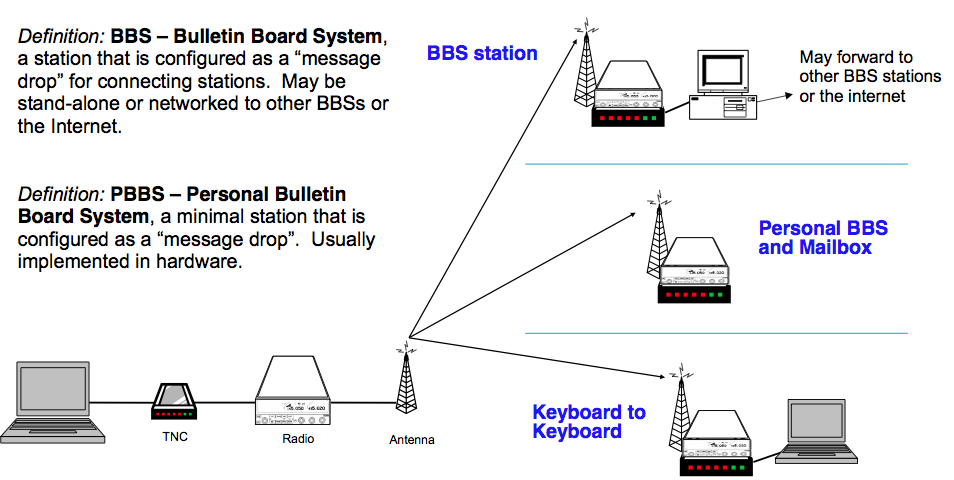 5
Advantages of Packet Radio?
Messages sent to a BBS can be stored and forwarded throughout connected BBS networks.
The recipient does not need to be on-line to get the message, meaning that messages can be retrieved at the recipient's convenience.This can save computer’s battery power.
6
Advantages of Packet Radio?
Packet radio is ideal for sending complex messages
passing lists of material, addresses, instructions, or complex words (i.e. pharmaceuticals or chemicals)     You would not want to mistake 	Hydrogen Sulphide (a gas) with 	Hydrogen Sulfate (an acid)

Error checking insures that messages are sent error-free
7
Complex Data Sent from Tevis Ride
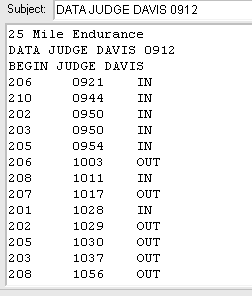 8
Building a Packet Station
To build a packet station you will need:
Computer
Terminal Node Controller
Radio
Cables from computer to TNC and from TNC to radio
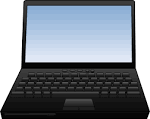 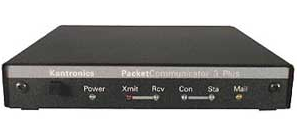 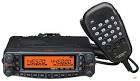 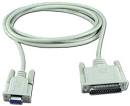 9
Packet Radio Software
Terminal program


RMS Express


Outpost Packet Manager
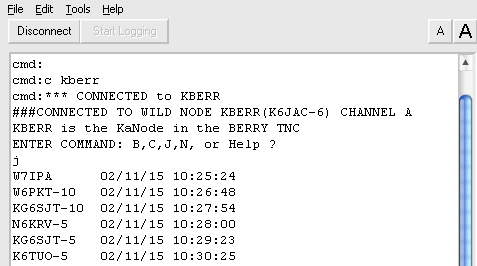 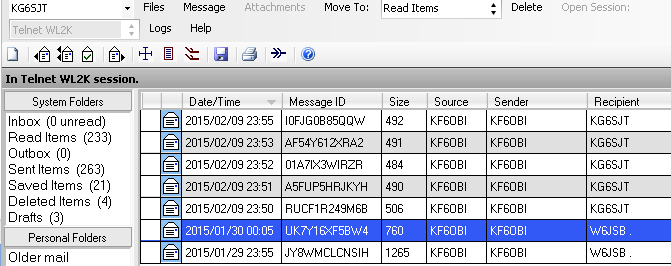 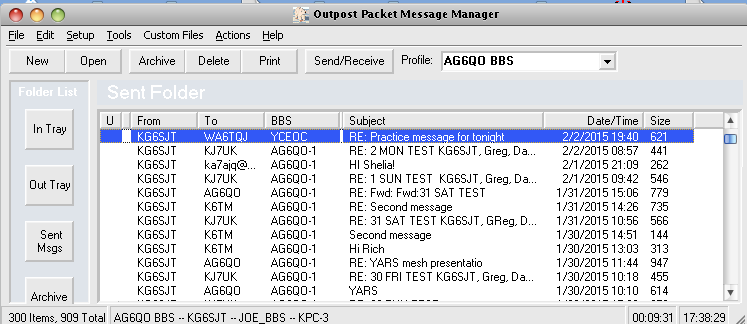 10
Terminal Program
Terminal programs can be used to connect and send short packet messages
Many commands to learn
Can be used for keyboard to keyboard messaging
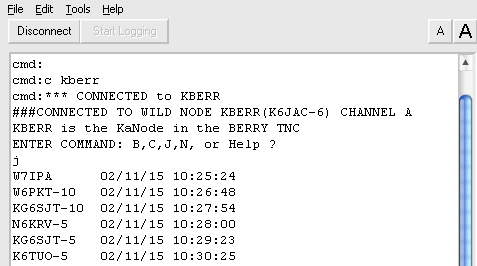 11
RMS Express
Designed to be used with exclusively Winlink Email System
Cannot be used to connect to a BBS or PBBS
Ideal to send email anywhere in the world
Can send attachments such as small photos
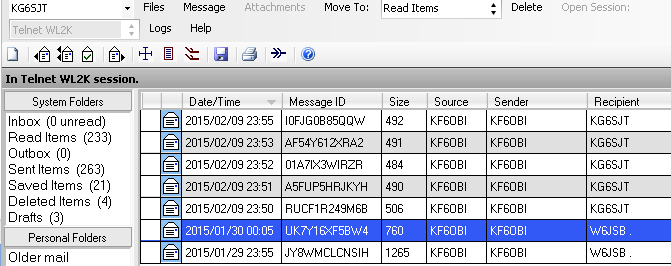 12
Outpost Packet Manager
Designed for ARES/RACES Emcomms  by Jim Oberhofer, KN6PE specifically for ARES/RACES in Santa Clara County. Used by many ARES groups for digital communications in the US.
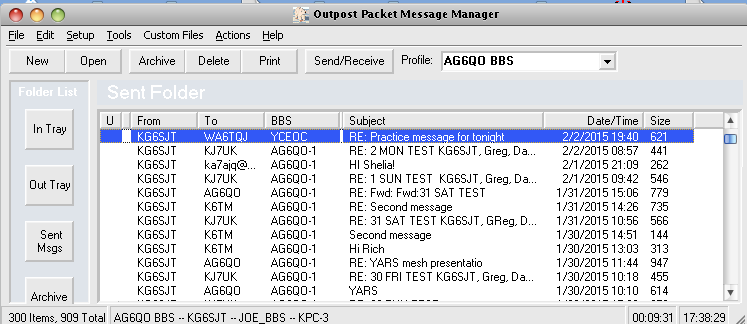 13
Outpost: Message List
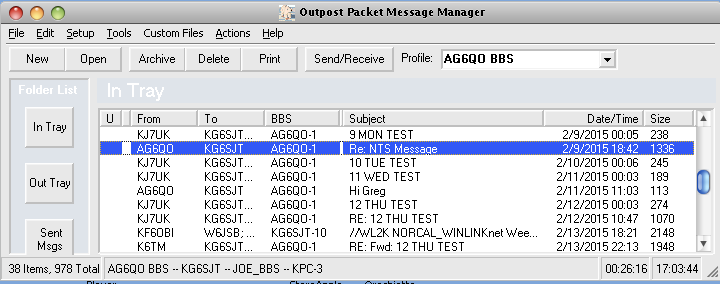 14
Outpost: Read Messages
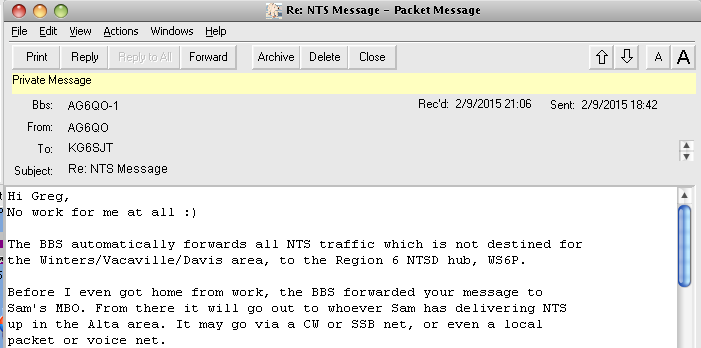 15
Outpost: Compose a Message
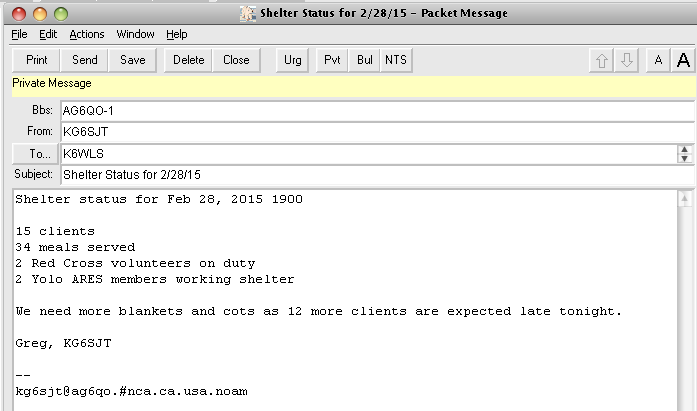 16
Why Outpost is ideal for ARES
Easy to use, e-mail like interface 
Folders: Inbox, Outbox, Sent, Archive, Draft, Deleted 
Address book
Automates comms with TNC/BBS – just press Send/Receive 
Auto logging of all messages sent and received
Makes printing a message as simple as a click
17
Packet Radio
Demo using Outpost to connect to: 
Another packet station (peer to peer) 
Connecting to a BBS 
Connecting to Winlink to send a packet email message
18
Resources
Contact information	  Gregory Kruckewitt, KG6SJT	  kg6sjt@gmail.com	  cell: 530-219-0611 
Outpost Packet Manager	  http://www.outpostpm.org/
RMS Express & Winlink  http://www.winlink.org/  
www.sacvalleyares.org   Links to this presentation as well as information on       packet and many other topics related to ARES.
19